ATERRIZAJE
Estupendamente
PELI  +  ROJO
Estructura de la palabra.
NIÑO
Clases de palabras por formación.
ROS- AL- EDA
VERDINEGRO
Mª DOLORES VICENTE SÁNCHEZ                           ESTRUCTURA 3º
Lexemas: raíz de la palabra.  Significado del diccionario.
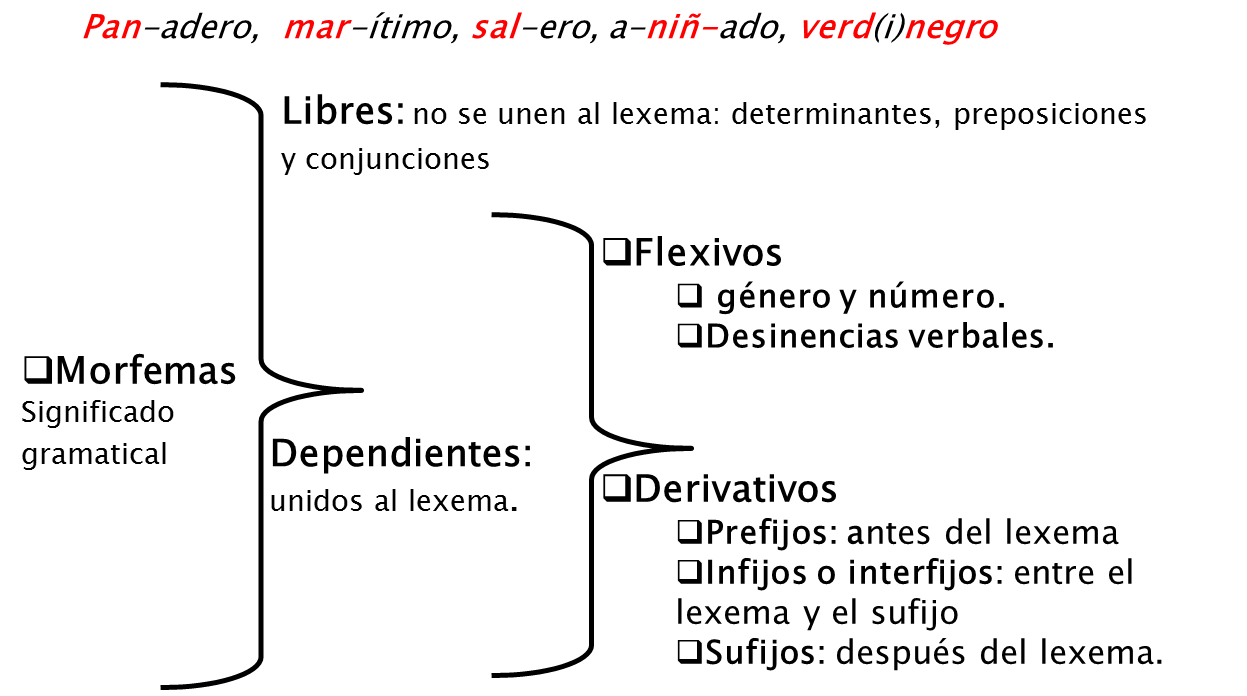 2
PALABRA
LEXEMA + MORFEMAS
DEPENDIENTES 
(se unen al lexema)
MORFEMAS DERIVATIVOS
MORFEMAS FLEXIVOS
PREFIJO

INFIJO (INTERFIJO)

SUFIJO
GÉNERO Y NÚMERO


DESINENCIAS VERBALES
3
LEXEMAS
RAÍZ DE LA PALABRA, APORTAN EL SIGNIFICADO LÉXICO. ES LA PARTE QUE SE REPITE  AL CREAR NUEVAS PALABRAS
PERR-
Raíz de la palabra
MAR-
CABALL-
SON-
AÑADIMOS
MORFEMAS
DERIVATIVOS
FLEXIVOS
MAR-IN-ER-O
MAR-IT-IM-O

                CABALL-ER-O
CABALL-ER-IZA

SON-IDO
RE-SON-AR
               SUPER-SON-IC-O
PERR –AZ-O
                               PERR-O /A
           PERR- ERA

  PERR-ERÍA 
                  EM-PERR –AR-SE
4
MORFEMAS  DERIVATIVOS
SE UTILIZAN PARA FORMAR NUEVAS PALABRAS
DES-   CORCHAR
SUB-   TERRÁNEO
IN-      MORAL
BI-       SÍLABO
PREFIJOS: SE COLOCAN DELANTE DEL LEXEMA
GOT – ER-  ÓN
PUEBL –EC-  ITO
FRI –AL –DAD
CAFÉ –L- ITO
AZUQU –IT-AR
INFIJOS:  ENTRE EL LEXEMA Y EL SUFIJO
SUFIJOS: DESPUÉS DEL LEXEMA O DEL INFIJO
(ALGUNAS PALABRAS TIENEN MÁS DE UN SUFIJO)
ATERRIZ- AJE
INVARI-  ABLE-MENTE
SALUD  -ABLE
VEGET- AL
MARAVILL- OS -O
5
¿ESTAS PALABRAS TIENEN UN INFIJO Y UN SUFIJO O DOS SUFIJOS?
MAR  -ÍT-  IM-O                        SALUD –ABLE- MENTE

BLANQU-EC-IN-A                     URBAN- IDAD

DENT  -ELL- ADA                       REGENER- ACION- ISMO
¿ Y ESTAS?
JUG-ARR-ETA  -  PEÑ-ASC-AL- CURS-IL-ADA  – NOV-AT-ADA-  FONT-AN-ER-O-
CANCION-ER-IL- VOLT-ER-ETA-  CABALL-ER-ESC-O- COP-ICH-UELA- PUÑ-AL- ADA
(si eliminamos el último sufijo y lo que nos queda es una palabra, se trata de dos sufijos;  si lo que queda no lo reconocemos como palabra, se trata de un infijo y un sufijo: peña-peñasco-peñascal
6
MORFEMAS   FLEXIVOS
(Marcas que señalan el género y el número de nombres y adjetivos y las desinencias verbales)
Género:   masculino:  /-o /-e
                       femenino:  -a
Número:  -s/ -es
Detrás del lexema o detrás del sufijo.
Desinencias verbales
Tiempo, modo, aspecto.
Persona y número.
Caballeros –o   // niñ- a  //  mapa-s

Cant-á-ba-mos  // cant-o //cant-a-ría-mos

Invencible-s  // saleros-a-s // amoral-es
7
Analizamos palabras
Pensamos en palabras que tengan el mismo lexema (¡cuidado, a veces  el lexema sufre cambios) (casa, caserío, casita, casero… (cas- lexema). Deben tener relación de significado.
Separamos los morfemas derivativos y los flexivos.
Indicamos la categoría gramatical de la palabra y su clase por la forma
TEMEROSA:   Adjetivo calificativo de dos terminaciones. Formado por el lexema: TEM(ER), el morfema derivativo sufijo –os-y el morfema flexivo de género: -a- Palabra derivada.

MUCHACHOS:  Sustantivo común y concreto. Formado por el lexema MUCHACH- y los morfemas flexivos de género y número: -o y –s . Palabra simple.

NEGRURA: sustantivo  común y abstracto. Formado por el lexema NEGR- y el morfema derivativo sufijo –ura. Palabra derivada.

LIGEREZA: sustantivo común y abstracto. formado por el lexema: LIGER- y el morfema derivativo sufijo: -eza. Palabra derivada-

APESADUMBRADOS:  adjetivo calificativo de dos terminaciones. formado por el lexema: -PESADUMBR-, el morfema derivativo prefijo: a-, el morfema derivativo sufijo: -ad- y los morfemas flexivos de género y número : -a y -s
8
Clases de palabras por  formación-1
SIMPLES:   Lexema:   mar, sol, chocolate, silla, mapa,


                           Lexema + morfemas flexivos:   niñ-o-s, leon-es, cant-ábamos
DERIVADAS:   Lexema + sufijo:     niñ-era,  dese-able, cas-eta,ros-al-eda

                                 Prefijo + lexema:   a-moral,  im-puro, 

                                  Prefijo + lexema + sufijo:  in-venc-ible, 
                                                                              in-dese-able-mente
                                                                              bi-partid-ismo
9
Clases de palabras por  formación-2
lexema+lexema
                            rasca+cielos, saca+corchos, verdinegro
COMPUESTAS
                              lexema +lexema+lexema +…
                              haz-me-rreír, corre-ve-y-di-le
                                            morfema libre + morfema libre
                               por+que, si+no, aun+que
PREFIJO + LEXEMA +SUFIJO
                                   a- terr-iz-aje, re-blande-ecer, des-alm-ado

PARASINTÉTICAS       LEXEMA + LEXEMA +SUFIJO
                                    siete-mes-ino, veinte-añ- ero, mil-eur-ista.
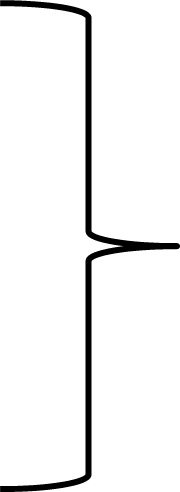 10
Familias de palabras
Conjuntos de palabras con el mismo lexema al que se les añade distintos morfemas
CAS-
Casa, casita, caserón, casero, caserío,
FLOR-
Flor, florista, florero, floreado, florecer, aflorar…
CAFÉ-
Café, cafelito, cafetera, cafetal, descafeinado…
DORM-
Dormir, dormilón, duermevela, adormecer, durmiente
11